Metals & Engineering Division
Midland
Circuit Protection Principles
This presentation outlines the principles of circuit protection in an electrical installation.
It is intended for use in the delivery of these competencies;
UEENEEG007B, MEM10049 & EPC31
References:
AS/NZS 3000:2007 Wiring Rules
AS/NZS 3008.1.1:2009 Cable Selection
Circuit Protection.pps     Version 3     S. G. Brooks 2006: Revised Terry O’Grady 2013
Health, Safety & Environmental Message
In our day-to-day lives, it is easy to forget about our obligations to future generations and indeed, to our own not too distant future. Working sustainably is and should be one of our most important goals. We should all strive to 
“Cause No Harm”.
It matters not whether you are the CEO of a large multi-national corporation or an employee in a small organisation, you have a “Duty of Care” to yourself, your work mates and the general public at large.
If you become aware of a hazardous situation that could harm a person, thing or the environment, it is your duty to report it to an authority which can act immediately. This may include, but not limited to, chemical or petroleum spills, toxic smoke, dust & fibre plumes and groundwater contamination.
There is compelling evidence that plastic materials have seriously polluted our oceans, that fertiliser run-off from agricultural activities has made our river systems nutrient-rich and that the burning of fossil fuels for energy is causing climate change. We must all strive for a “cleaner and better world”.
Circuit Protection Considerations - Overview
IFL x 100
ISC =  ----------
            Z%
The transformer has a maximum prospective short circuit current per phase ISC.
VPh
IFault =   -----------
             Z1 + Z2
AS/NZS 3000:2007 Clause 2.5.4.2
Circuit breakers must be able to interrupt up to the prospective short circuit current within a time.
K2.S2
t   =   -------
             I2
The consumers mains have impedance Z2 .
Distribution transformer
415/240 V
500 kVA
Z% = 5%
AS/NZS 3000:2007 Appendix C2
AS/NZS3008.1.1:2009 Tables
Mains and submains have a  maximum demand.
AS/NZS3000:2009 Appendix B4.4
Uo
Zext   =   -----
              Ia
The transformer has an impedance per phase Zext  or  Zint
Volt drop must not exceed 5%.
1000 x Vd
Vc  =   ---------------
                 L x I
Cables have a maximum current rating.
The transformer has a  full load  current rating per phase IFL.
AS/NZS 3000:2007 Appendix C4
kVA x 1000
IFL = ---------------
          √3  x  VLINE
Maximum Circuit Length
AS/NZS 3000:2009 Clause 3.4
AS/NZS3000:2009 Appendix B5
Click any box to find out more.
Click  on the “U” to return back here
Wiring Systems
Electrical wiring systems must be installed in such a way that safe working limits are not exceeded. One of the main considerations is the maximum safe current.  
If the maximum safe current in a circuit is exceeded it can result in damage to the cable and/or associated parts of the installation.
Current Definitions
AS/NZS 3000:2007 provides the following definitions relating to current:
Over-current – A current exceeding the rated value. (Clause 1.4.70)
Fault current – A current resulting from an insulation failure or from bridging of insulation. (Clause 1.4.37)
Overload current – An over-current occurring in a circuit which is electrically sound. (Clause 1.4.38)
Short-circuit current - A fault current resulting from a fault of negligible impedance between live conductors having a difference in potential under normal operating conditions. (Clause 1.4.39)
Protection of Wiring
The general requirements for the protection of wiring are:
Small overloads of short duration should not cause the protection to operate.
The protection must operate, even on a small overload, and if the overload persists long enough to cause overheating of the circuit conductors.
The protection must open the circuit before damage caused by fault currents can occur.
Protection must be ‘discriminative’ in that only the faulty circuit is isolated and other circuits remain operative and unaffected.
Overload Protection
Overload protection is achieved by opening the circuit before overheating or deterioration of the protected wiring can occur.
Coordination Requirement
AS/NZS 3000:2007 Clause 2.5.7.2 requires coordination between conductors and protective devices.  Appendix B3.2 provides additional information.
 
The operating characteristics of a device protecting a cable against overload shall satisfy the following two conditions:
‘Conventional time’ in 
Clause 2.5.3 (a) & (b)  is 1 hour 
up to 63 amps and 
2 hours over 63 amps.
Less than or equal to
Where:

IB = Circuit maximum demand.
IN = Nominal current of protective device.
IZ = Current carrying capacity of cable.
I2 = Current to operate protective device: 
            1.4 x IN for circuit breakers or
            1.6 x IN for HRC fuses.
1.       IB ≤ IN ≤ IZ
2.       I2 ≤ (1.45 x IZ)
Coordination
I2
I2
Operation
of HRC 
fuse
IZ
IN
Operation
of circuit
breaker
IB
Continuous
current
rating of
cable
Nominal
current
rating of
protective
device
Maximum
demand of
circuit
Where:

IB = Circuit maximum demand.
IN = Nominal current of protective device.
IZ = Current carrying capacity of cable.
I2 = Current to operate protective device: 
            1.4 x IN for circuit breakers or
            1.6 x IN for HRC fuses.
1.       IB ≤ IN ≤ IZ
2.       I2 ≤ (1.45 x IZ)
See AS/NZS 3000:2007 Clause 2.5.3.1
Short-circuit Protection
Short-circuit fault protection is achieved by:
The action of the fuse or circuit breaker in being fast enough to open the circuit before the let-through energy can attain a value that would cause damage by overheating, arcing or mechanical stress; and
The protective device being capable of opening the circuit, under these high fault current conditions, without damage to itself.
Short Circuit Current
In the case of a short circuit, there are two limiting factors to the magnitude of the current value, they are;
The circuit impedance of the fault circuit
The available short circuit energy.
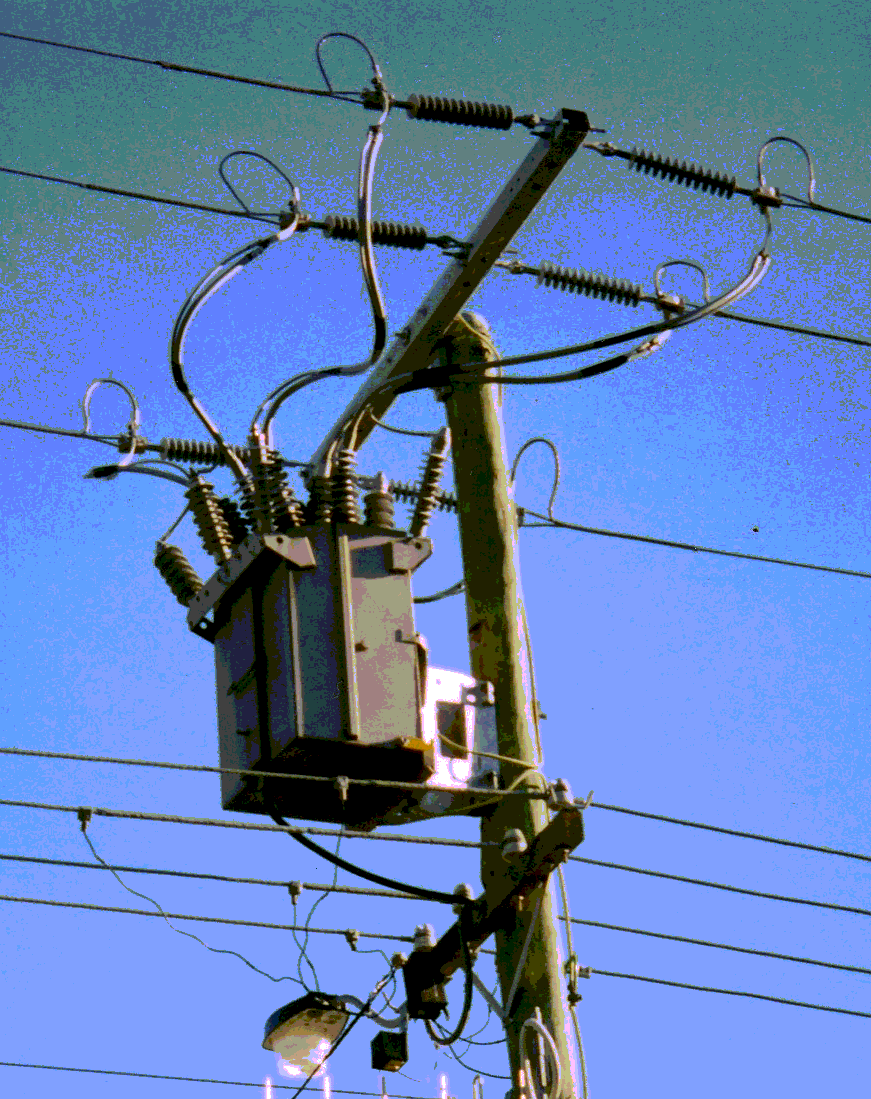 This includes the impedance of the supply source, in most cases the Distribution Transformer provided by the network operator.
Transformer Impedance Percent
The impedance percent of a transformer is usually stated as the percentage of the primary-rated voltage that is necessary to cause full-load current in the secondary if the load terminals have a short across them.
A common transformer impedance percent value is 5 per cent.  If 5 per cent of supply voltage will produce full load current, then,with a secondary short circuit and normal supply voltage of 100 per cent, twenty times the rated full load current will be present.
A distribution transformer having a full load current rating of 500 amps and an impedance percent of 5% would have a theoretical short circuit current of 20 x 500 or 10 000 amps.
100
Short circuit current  =  Full load current  x ------------------
                                                                    Impedance %
So the rated full load current of a 500 kVA, 415 - 240 volt  three phase distribution transformer with an impedance of 5% is:
= 695.6 A
Transformer Full Load Current
The rated full load output current of a typical three-phase distribution transformer is given by the equation:
kVA x 1000
IFL = ----------------
          √3  x  VLINE
500 kVA 415 V
5% Impedance
ISC = 13 912 A
= 13 912 A
Prospective Fault Current
The available short circuit current of a 500 kVA / 415 volt transformer if it had an impedance of 5% would be:
500 kVA 415 V
5% Impedance
ISC = 13 912 A
Z1 = 0.01725 
= 0.01725 ohms
Impedance/Phase of Supply
If the available short circuit current of the 415 volt 500 kVA  transformer was 13 912 amps, the impedance per phase (Z1) would be:
Consumers
Mains
Z2
500 kVA 415 V
5% Impedance
ISC = 13 912 A
Z1 = 0.01725 
Cable Impedance
The prospective fault current (fault level) per phase at the main switchboard is limited by the impedance of the supply (Z1) plus the impedance of the cables from the source to the switchboard i.e. The consumer’s mains (Z2)
The impedance of the consumers mains can be found from relevant tables if the cable size, type and length are known.
Fault Level at Main Switchboard
If the consumers mains consisted of 30 metres of 16 mm2 copper TPS cable then the impedance of the active conductor  (Z2) would be approximately 0.0339 ohms per phase (from a Table).   Therefore the prospective fault current level at the main switchboard would be:
= 4692 A
Circuit Breaker Rating
Since the prospective fault current at the main switchboard is 4692 amps, the circuit breakers on the main switchboard need to rated at a short circuit current above this value.  A rating of 8 kA would be suitable.
Circuit breaker rating = 8 kA
Equation Summary
Distribution Transformer
Main Switchboard
IB ≤ IN ≤ IZ
I2 ≤ (1.45 x IZ)
Fault Loop Impedance
Fault-loop impedance is the impedance of the conductors in the series path taken by the current in the event of a fault between an active conductor and  Earth, starting and ending at the point of the earth fault.
AS/NZS 3000 requires that each circuit is protected such that automatic disconnection of supply occurs within a specified disconnection time when a fault of negligible impedance occurs between an active conductor and a protective earthing conductor or an exposed conductive part anywhere in an electrical installation.  See Clause 2.4.2
This condition is satisfied when the fault-loop impedance is sufficiently low to allow enough current to flow in the fault-loop to cause the circuit protection device to operate within the specified time, thus limiting the touch voltage as required by Clause 1.5.5.3
Fault Current Path (MEN)
See Figure B5 AS3000:2007
Disconnection Times
The maximum disconnection time for 230/240 V supply voltage shall not exceed the following (See AS/NZS 3000:2007 Clause 1.5.5.3 (d)
(a)   0.4 seconds for final sub-circuits that supply;

      (i) socket-outlets having rated currents not exceeding 63 A; or

      (ii) hand-held Class I equipment; or

      (iii) portable equipment intended for manual movement during use.
(b)   5 seconds for other circuits including sub-mains and final sub-circuits supplying fixed or stationary equipment.
Circuit Breaker Mean Tripping Time
The maximum value of fault loop impedance (ZS) can be calculated for circuits protected by circuit breaker using manufacturers’ information relating to the approximate mean tripping current for the circuit breaker.
The mean tripping current for circuit breakers can be taken as:

      “B” Curve   =  4 times rated current
      “C” Curve   =  7.5 times rated current  (e.g. general purpose loads)
      “D” Curve   =  12.5 times rated current  (e.g. high inductive loads)
See AS/NZS 3000:2007 Figure B6
Fault Loop Impedance Equation
The fault loop impedance (ZS) for a circuit breaker can be calculated using the following equation: AS/NZS3000:2007 Clause 8.3.9
UO        (The nominal supply voltage)
    ZS = -------
               Ia          (The mean tripping current)
Where the circuit protective device is an RCD, the measurement of earth fault-loop impedance is not necessary; however, it is recommended that such measurement be carried out so as to identify any abnormal circuit conditions which may be present. B4.6 Note:
Fault Loop Impedance Calculation
A 240 volt final sub-circuit supplies a load consisting of a 10 A socket outlet protected by a 16 A, Type C, 8 kA circuit breaker.  Determine the fault loop impedance (Rphe) of the circuit, if the supply is not available. Refer AS/NZS3000:2007 Clause 8.3.9.3 Table 8.2
From Table 8.2 - 1.5mm2 & 2.5mm2  Rphe 1.22Ω
The values from Table 8.2, which have been rounded to two decimal places, are
approximately 64% of the values given in Table 8.1. This is because of the following: 

A reduction to 80% (0.8) because of a conductor temperature of 20°C.

(b) A further reduction as the length of circuits given in Table B1 were calculated using 80% (0.8) of supply voltage. The further reduction assumes that 20% of the impedance is associated with the supply transformer. This should be taken into account if in doubt.
Therefore, 0.8 × 0.8 = 0.64 (64%).
See AS/NZS 3000:2007 Clause B4.5
Maximum Circuit Lengths -  Table B1
Table B1 of AS/NZS 3000:2007 contains maximum circuit lengths, above which the impedance of the conductors will limit the magnitude of the short-circuit current to a level below that required to operate the protective device protecting the circuit in sufficient time (within 0.4 seconds) to ensure safety against indirect contact.
The maximum circuit lengths in Table B1 are based on a nominal phase voltage of 230 volts.  For 240 volt circuits the maximum length can be determined by multiplying the value in the table by 1.04.
Touch Voltage
AS/NZS 3000:2007 Clause 2.4.2 specifies that in the event of a fault between a live part and an exposed conductive part which could give rise to a prospective touch voltage exceeding 50 V a.c. or 120 V ripple-free d.c., a protective device shall automatically disconnect the supply to the circuit or electrical equipment concerned. Also see AS/NZS3000:2007 Clause 5.2.1
Typical circuit outline.
Touch Voltage Equation
If the details of the circuit are known the touch voltage ( Vt ) can be calculated using the equation:
Vo x ZPE
Touch voltage =  --------------
                             (ZA + ZPE)
Where:
Vo  = Voltage at protective device
ZPE = Impedance of protective earth
ZA  = Impedance of active
Touch Voltage Calculation
Approximate impedance per 10 metres
An appliance is installed with a 4 mm2 copper active conductor (0.0452 ohms) and has a 2.5 mm2 earthing conductor (0.071 ohms).  Calculate the touch voltage if the supply voltage is 240 volts a.c.
Vo x ZPE                     240 x 0.071
Touch voltage =  --------------  =    -----------------------     =  147 V
                             (ZA + ZPE)         (0.0452 + 0.071)
Touch Voltage Limit
The circuit protection device must automatically disconnect the supply if a fault occurs which could result in a touch voltage greater than 50 V a.c. or 120 V d.c. (Wiring Rules Clause 2.4.2)
Short Circuit Current
AS/NZS 3000:2007 Clause 2.5.4.5 requires that general protective devices shall be provided to interrupt any short-circuit current flowing in the conductors before such a current can cause danger due to thermal and mechanical effects produced in conductors and connections.
Short Circuit Disconnect Time
For short circuits of duration up to 5 seconds the time in which a given short-circuit current will raise the conductors from the highest admissible temperature in normal duty to the limit temperature may, as an approximation, be calculated from the following equation:

                                                     See AS/NZS 3008.1.1:2009  Clause 5.3 Table 52 
			            AS/NZS 3000:2007 Clause 2.5.4.5  (b)
Where
t   =  duration in seconds
K   = a factor dependent on the material of the conductor, the insulation and the initial and the final temperatures.  See AS/NZS 3008.1.1 :2009   Table 52.                      A typical value of K is 111.
S   =  cross-sectional area of the conductor in mm2
I   =   effective short-circuit current (A r.m.s)
Short Circuit Current
An equation to calculate the current required to disconnect the circuit in a given time can be determined by transposition:
so
Where
t   =  duration in seconds
K   = a factor dependent on the material of the conductor, the insulation and the initial and the final temperatures.  See AS/NZS 3008.1.1    Table 51.                      A typical value of K is 111.
S   =  cross-sectional area of the conductor in mm2
I   =   effective short-circuit current (A r.m.s)
Overload Current Calculation
A single phase final sub-circuit supplies a 415 volt welding transformer from a 4 mm2  V75 TPI copper active conductor with a 2.5 mm2 copper protective-earth conductor.  Determine the maximum overload current that could flow in the circuit if the associated 32 A, Type D,  8 kA circuit breaker is to operate within 4.5 seconds. The ambient temperature is 40 degrees C.
=  209.3 amps
See AS/NZS 3008.1.1:2009 5.3
Maximum Demand - Purpose
Maximum demand is the name given to the maximum current likely to be drawn by an entire installation (or part thereof) for the purposes of determining the cable size and protection requirements.
Maximum demand in the mains and sub-mains of an installation is not the sum of the current which would be flowing if all circuits were loaded to their maximum, because it is unlikely that all of the devices would be switched on at the same time.
Maximum Demand - Methods
The maximum demand of consumer’s mains and sub-mains can be determined four (4) ways as described in 
AS/NZS 3000:2007 Clause 2.2.2
By calculation (See AS/NZS 3000:2007 Appendix C2).
By assessment (typically by the network operator).
By measurement, using a maximum demand indicator.
By limitation, using a circuit breaker with a lower current rating.
The maximum demand of final sub circuits are different - it is usually the current rating of the protective device for the circuit.
See AS/NZS 3000:2007 Clause 3.4.1 Table C5 & C6
Maximum Demand - Calculations (Single Phase)
Calculation of maximum demand in mains and sub-mains requires the use of different Tables in AS/NZS 3000:2007, depending on whether the installation is domestic or non-domestic (See Tables C2.3 and C2.4).
For the purposes of calculating the maximum demand in mains and sub-mains, each type of load is classified in a 'Load Group' - see above
The process of calculating maximum demand for single phase mains and sub-mains involves grouping the given loads into the categories in Tables above and applying the relevant factors to each in determining the maximum demand currents.
Maximum Demand - Calculations (Multiphase)
In multiphase installations each phase must be considered separately (Clause C4). The maximum demand of mains and sub-mains for each phase is the sum of the currents in each load group. The total calculated maximum demand is the current in the highest loaded phase.
In multiphase installations the allocation of loads to phases depends on the technical judgment of the person doing the calculation, but they should aim to use the smallest conductors possible by balancing the loads across each phase.
The size of the cable to be used for the supply mains is the minimum size cross-sectional area conductor which has the required current carrying capacity under the given installation conditions, or the minimum specified in AS/NZS 3000, whichever is greater.
Maximum Demand - Calculations Table
In order to calculate maximum demand it is desirable to show the contributing load groups in a table.
When preparing a maximum demand table the loads should be arranged in the order in which they appear in the relevant table in AS/NZS 3000 and all calculations should be shown - to make it easier to check.
It is essential to read the footnotes to the table in AS/NZS 3000 where applicable. Appendix C of AS/NZS 3000 gives samples of maximum demand calculations.
Maximum Demand - Single Phase Example 1
Example 1  Calculate the maximum demand for the following single phase 240 volt single phase domestic installation.
36   indoor lighting points
     2    single 10 amp general purpose socket outlets 
    12   double 10 amp general purpose socket outlets
     2    ceiling mounted exhaust fans (60 W each)
     1    15 A socket outlet for a dishwasher
     1     9 kW single phase cooking range
     1     3.6 kW single phase storage water heater
Maximum Demand Table - Sample 1
This is what a typical maximum demand calculation table for consumers mains may look like, using the given installation details:
Cable Selection Factors
When the maximum demand has been calculated the cable can be selected having regard for factors such as..
a.   The installation conditions.
b.   The type of enclosure.
c.   The ambient temperature.
d.   The maximum temperature rating of the cable insulation.
e.   The presence of thermal insulation materials.
f.    How the cables are grouped.
g.   The voltage drop in the circuit.
h.   The type of material used as the conductor.
i.    The type of protection provided for the circuit.
j.    Regulatory requirements applying to the specific types of installations.
l.    The short circuit performance of the cable under fault conditions.
m.  Other external influences on cables, such as depth of laying, 
         thermal resistivity of soil and effects of direct sunlight.
Refer to AS/NZS3008.1 for Cable Selection criteria
Permissible Voltage Drop
Wiring Rules Clause 1.8.4 requires that the volt drop between the point of supply and any point of a 240 or 415 volt installation shall not exceed 5% of the nominal supply voltage.
Since 5% of 240 is 12 volts, this means that the phase to neutral voltage measured at any point in the installation must never be less than 228 volts (i.e 240 minus 12 = 228) while the circuit current is flowing.
In a three phase circuit 5% of 415 V is 20.75 V, so the minimum permissible phase to phase voltage at any point is 415-20.75 or 394.25 V.
In an extra-low voltage circuit, the maximum allowable voltage drop is 10% - see AS/NZS 3000 Clause 7.7.7.
Voltage Drop Calculations
AS/NZS 3008.1.1 Section 4 contains information on how to determine the minimum permissible size conductor for a specific run without exceeding the maximum permissible voltage drop.  AS/NZS 3008.1.1 provides a detailed treatment using several different methods.
The mV/A.m method of determining voltage drop in AS/NZS 3008.1.1 (Clause 4.2) is the only method required for this presentation.  The same basic process can be applied to consumers mains, sub-mains or final sub-circuits.
Voltage Drop in mV/A.m
The calculations in AS/NZS 3008.1.1 (Clause 4.2) are based on a special unit called Vc which is the voltage drop in millivolts per ampere metre (mV/A.m).
Values of Vc are given for single and three phase circuits in tables of current carrying capacities in both Standards.  The value of Vc for a specific circuit is found using the equation:
1000 Vd
         Vc = -------------
                     L x I
Where:        
Vc = the voltage drop over the route length of the circuit in millivolts per ampere metre (mV/A.m).
Vd = the actual voltage drop, in volts.
L  = the route length of the circuit, in metres.  
I  = the maximum demand current in the cable in amps.
Meaning of Vc (mV/A.m)
In general, selecting a suitable cable for a given circuit involves calculating the value of Vc, then looking up the appropriate tables and selecting a cable which has a value of Vc which is equal to or less than the calculated value.
It is usually useful to draw a simple line diagram of the circuit and insert the known values before you begin a calculation.
Sample Calculation of Vc (mV/A.m) (Volt Drop)
Sample:    A single phase circuit is to be buried direct in the ground and protected by a circuit breaker.  If the route length of this circuit is 30 metres and the maximum demand is 10 amps, what is the smallest V90 TPS cable which could be used?
In this sample the smallest permissible cable is one which will have a Vc equal to or less than 40 mV/A.m.  From AS/NZS 3008.1.1 Table 42, 1.5 mm2 cable has a three phase Vc of 30 mV/A.m at the maximum permissible operating temperature of the cable. 
The circuit in this example is single phase so this single phase Vc has to be converted to a three phase Vc by multiplying it by 0.866 (see Note in AS/NZS 3008.1.1 Clause 4.2).  So Vc = 40 x 0.866 = 34.64 mV/Am.  Since this is the cable which has a Vc nearest to but less than 34.64 mV/A.m, it would be suitable.
1000 Vd
           Vc = -----------
                      L x I

                    1000 x 12
                = --------------
                      30 x 10

   So   Vc = 40 mV/A.m
           (Single phase)
Sample Calculation of Vc (mV/A.m)
1.5 mm2 cable is within the allowable limits for voltage drop, but the current carrying capacity for the given installation conditions must be checked to ensure that it is adequate.
From AS/NZS 3008.1.1  Table 9 Column 14, 1.5 mm2 cable has a current carrying capacity of 27 A.  This is greater than the maximum demand of this circuit (10 A), so the cable is acceptable.
1.5 mm2 copper cable satisfies volt drop and current carrying capacity requirements.
Sample Calculation of Vc (mV/A.m)
AS/NZS 3008.1.1 provides tables of the current carrying capacity and Vc for various sizes of cables.  If the Vc, length and maximum demand current are known the basic equation can be transposed to calculate the actual voltage drop for a given circuit.
Similarly, other values such as length and demand current can be calculated if the other appropriate values are known.  The relevant equations are given below:
1000.Vd             Vc x L x I             1000.Vd            1000.Vd
   Vc = ----------    Vd = --------------     L  = ------------     I = ------------
             L x I                    1000                   Vc x I                Vc x L
Volt Drop in an Installation
In some cases, it may be necessary to calculate the total voltage drop across the entire installation, in which, will include the consumer's mains, a sub-mains and a final sub-circuit.  Under these conditions, it is necessary to determine the voltage drop occurring within each part of an installation.
Consumer's Mains        Sub Mains         Final SC         
     |                 -----              ----              ------
     *-/--------------| MSB |-/----------| DB |-/----------| LOAD |
     | 240 V           -----              ----              ------
     |                                                                
           70 A                  40 A               15 A           
           16 mm2                 6 mm2             1.5 mm2 
           10 metres             25 metres          15 metres
The value of Vc for each cable can be determined using Table 42 of AS/NZS 3008.1.1 and applying the relevant conversion factor, so the maximum voltage drop at each stage can be calculated as follows :
Installation Volt Drop
Consumer's Mains (16 mm2 cable).  Vc = 2.43 x 1.155 = 2.806 mV/A.m)   
                                                          
           Vc x L x I              2.806 x 10 x 70              
      Vd = ----------         Vd = ---------------       =  1.964 V
              1000                      1000                   

Sub-mains (6 mm2 cable).  Vc = 6.49 x 1.155 = 7.496 mV/A.m)   
                                                          
           Vc x L x I              7.496 x 25 x 40              
      Vd = ----------         Vd = -------------         =  7.496 V
              1000                     1000                   

Final subcircuit (1.5 mm2 cable).  Vc = 28.6 x 1.155 = 33.033 mV/A.m)   
                                                          
           Vc x L x I               33 x 15 x 15             
      Vd = ----------         Vd = -------------         =  7.425 V
              1000                     1000                   
                                                         -------------
                                      Total Voltage Drop = 16.885 volts
This calculation shows that
 the total volt drop 
across the entire circuit is 16.885 volts.
Volt Drop Not Permissible
The total calculated voltage drop in this installation is above the maximum permissible value of 12 volts, therefore this configuration will not be permitted.
The most practical way to reduce the volt drop is to increase the size of cable in one of the circuits.
Increasing the size of the cable in the final sub-circuit to 4 mm2 would reduce the volt drop in the sub-circuit, thus reducing the overall volt drop to a permissible value.
Reference Summary
AS/NZS 3000 Clause 1.7  Protection for safety
AS/NZS 3000 Clause 1.4.34    Fault current.
AS/NZS 3000 Clause 1.4.35    Overload current.
AS/NZS 3000 Clause 1.4.36    Short circuit current 2.4.3.2.
AS/NZS 3000 Clause 1.4.87    Touch voltage.
AS/NZS 3000 Clause 2.4.3.2   Coordination between conductors and protective devices.
AS/NZS 3000 Clause 2.4.4.1  General (Protection devices).
AS/NZS 3000 Clause B4.5  Calculation of fault loop impedance.
AS/NZS 3000 Clause Table B5.1  Maximum circuit lengths.
AS/NZS 3008.1.1    Table 51   Values of constant K.
Australian Electrical Wiring, Vol 2, Pethebridge and Neeson, 6th Ed, McGraw-Hill
Test Before You Touch
Electrical accidents can be prevented by adopting safe working practices.
Two of the guiding principles which must be adopted by any electrical worker are:
TEST BEFORE YOU TOUCH
ALWAYS CHECK THE CHECKER
Question 1
Which of the following equations is used to calculate the impedance of a typical 3 phase distribution transformer if the secondary short circuit current is known?
A.                      kVA x 1000
                 IFL =  ----------------
                            √3 x V
B.                              100
                 ISC  =  IFL x  ------
                                  Z%
C.                            VPHASE
                 ZPHASE  =  --------
                                   ISC
K2 . S2
D.              t  =  ---------
                             I2
Select an answer
Question 2
What term is used to describe the maximum current that may flow in an electrical installation during a short circuit?
A.    Prospective fault current.
B.    Let-through current.
C.   Cut-off current.
D.   Trip or fusing current.
Select an answer
Question 3
The supply authority fault level at the consumer’s terminals of a 240/415 volt installation is given as 15 kA.  The 50 mm2 copper consumers mains are 25 m long.  Calculate the theoretical fault current at the main switchboard if the cables are operating at 20º C.  The mains cable resistance is 3.79 x 10-4 ohms/metre.
ZMAINS    =   L x (ZACTIVE  + ZNEUTRAL)
                     

             =  25 x (3.79 x 10-4 + 3.79 x 10-4)
         
             =   0.01859 ohms
vs
ZSOURCE   =   ----
                     Ia

                            240
               =  ---------
                   15 000

               =   0.016 ohms
vs
IFAULT        =   ----------
                    ZSOURCE + ZMAINS

                                240
               =  ------------------
                   0.016 + 0.0186

               =   6870 A
Answer:  6.87 kA fault current.
Click to display a typical correct answer
Question 4
What are two of the most important precautions you can take to avoid an unwanted electric shock when working on electrical equipment?
Answer:  Test before you touch and check the checker.
Click to display a typical correct answer
Question 5
What is a fault current according to the Wiring Rules?
Answer:   A current resulting from an insulation failure or from bridging of insulation. (AS/NZS 3000 Clause 1.4.34)
Click to display a typical correct answer
Question 6
A circuit protection device must automatically disconnect the supply if a fault occurs which could result in a touch voltage greater than ……………… ?
Answer:    50 V a.c. or 120 V d.c. (AS/NZS 3000 Clause 1.7.4.3.2)
Click to display a typical correct answer
Question 7
The impedance of a transformer is usually stated as the percentage of the ………?……….   that is necessary to cause full-load current in the secondary if the load terminals have a short across them.
Answer:   Primary-rated voltage.
Click to display a typical correct answer
Question 8
Which Clause in AS/NZS 3000 specifies the requirements for co-ordination between conductors and protective devices.
Answer:    AS/NZS 3000 Clause 2.4.3.2 .
Click to display a typical correct answer
Question 9
What would be the most suitable type of circuit protection device for a 50 amp sub main in a commercial office block?
Answer:    A circuit breaker or HRC fuse.
Click to display a typical correct answer
Question 10
What is an overload current?
A.   A current caused by a short circuit between active and earth.
B.   An over-current in an electrical circuit that is faulty.
C.   A current caused by a short circuit between active and neutral.
D.   An excessive current in a circuit that is electrically sound.
Select an answer
Question 11
What is the most important factor to consider to ensure that the circuit protection device only isolates the faulty circuit?
A .    The current rating is correctly determined to protect the circuit cables.
B.    Correctly graded discrimination.
C.   The fault current rating matches the prospective fault current.
D.    The category of the device matches the load factor.
Select an answer
Thank you for participating in this presentation.
The End